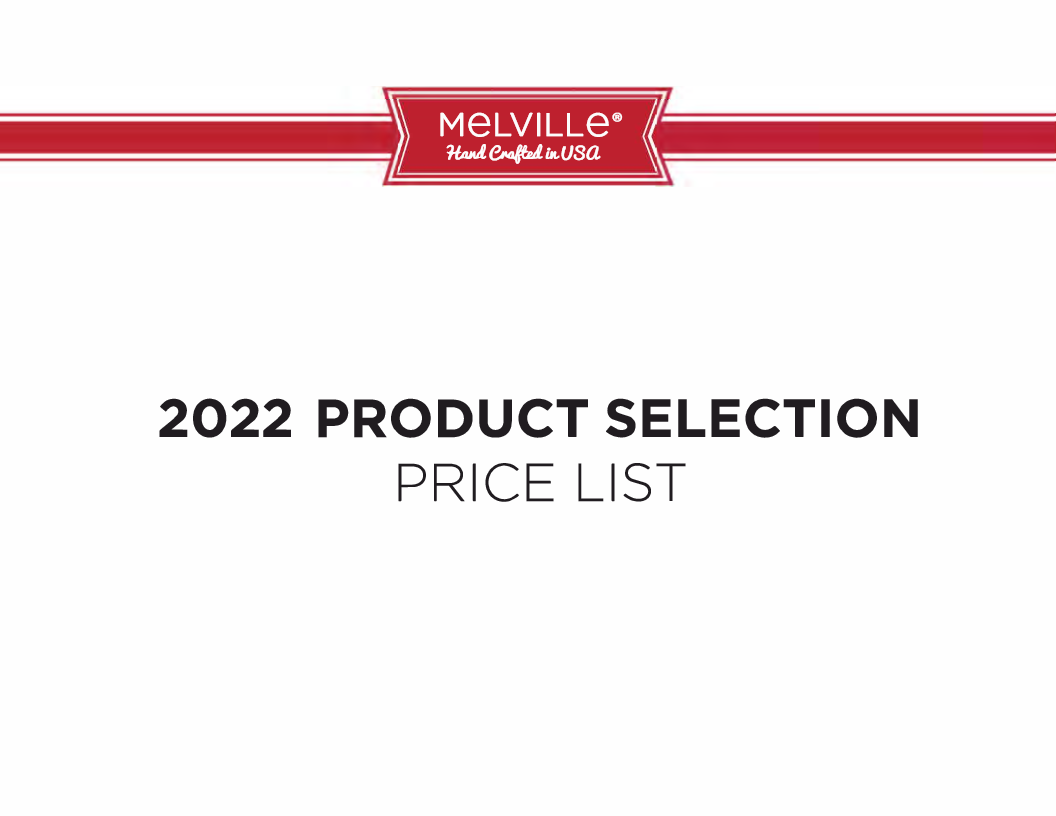 2022 UPDATED 

PATRIOTIC 

GOURMET AND COCKTAIL COLLECTION

HARD CANDY SPOONS 

PRODUCT SELECTION & PRICING

Presented by
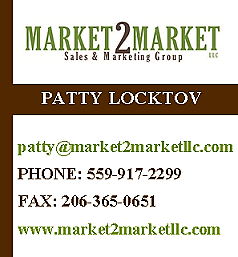 Phone: 206-365-4124
Fax: 206-365-0651
 www.market2marketllc.com
Product selection will not change in 2023 There may be price changes.
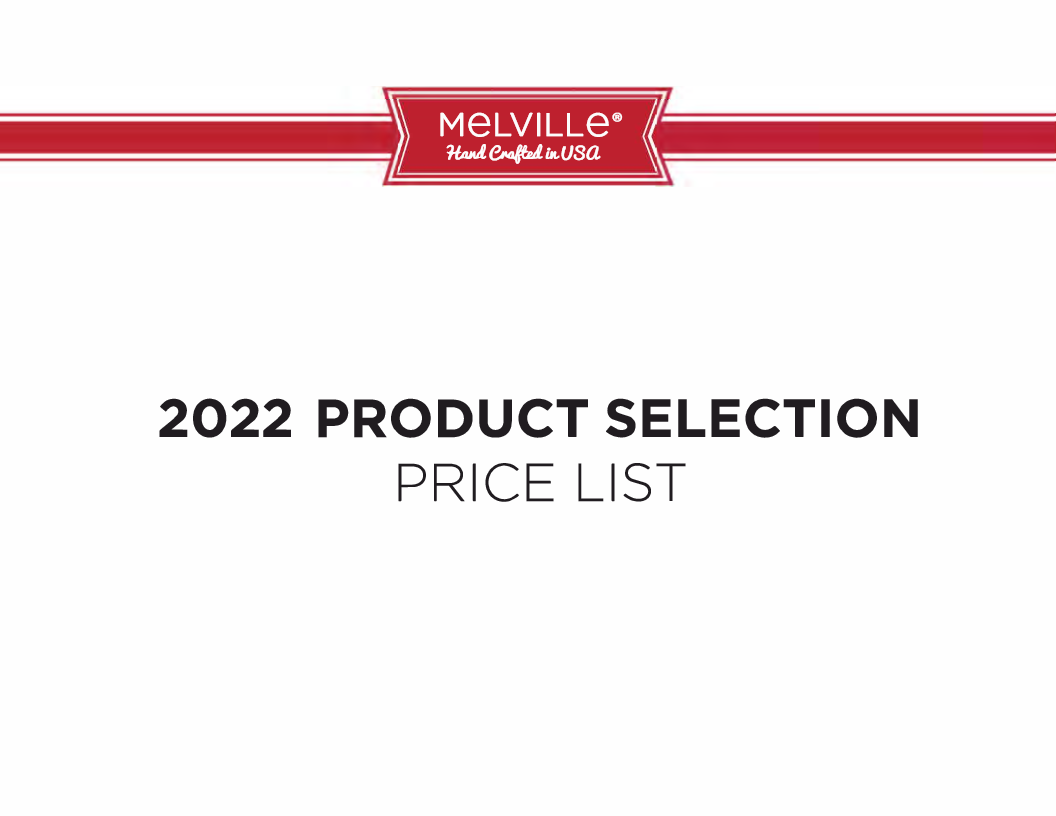 PATRIOTIC PRODUCTS
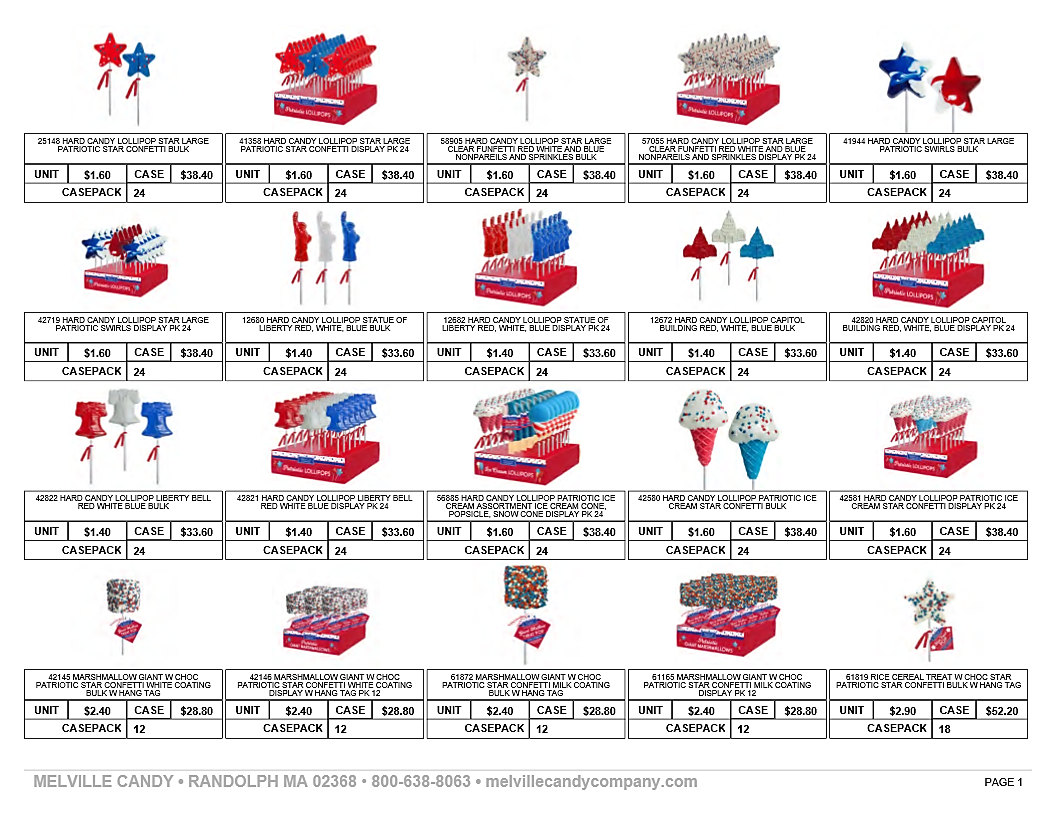 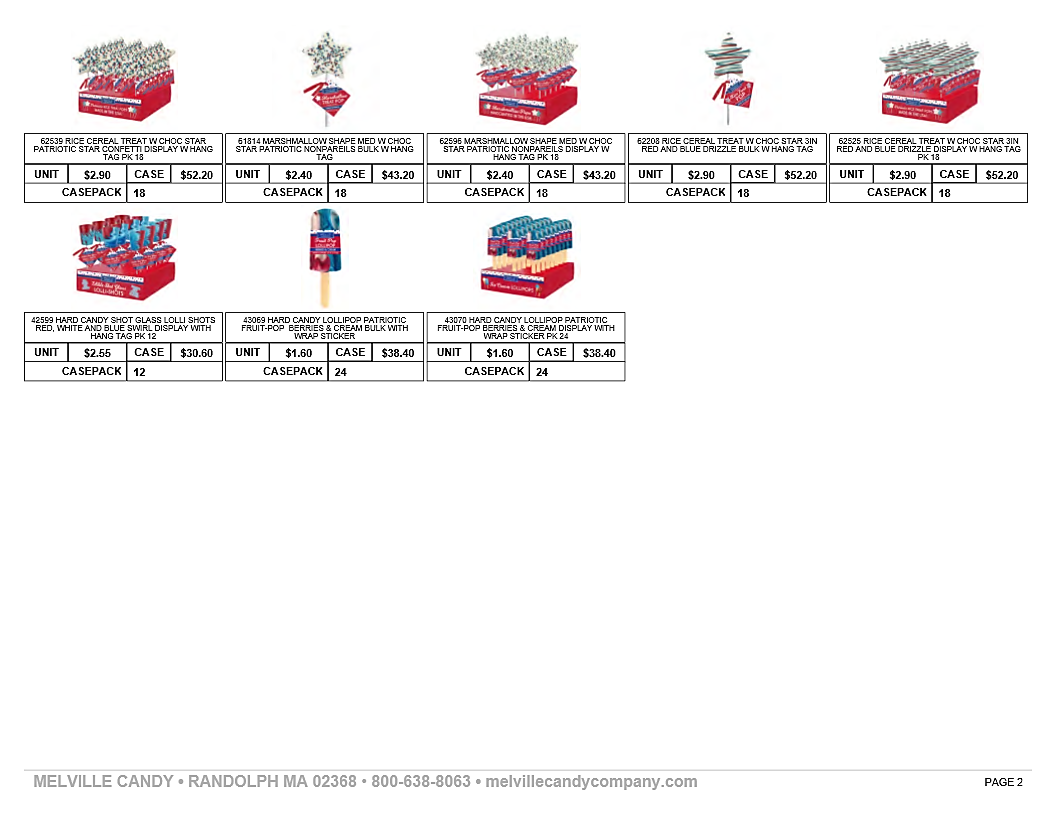 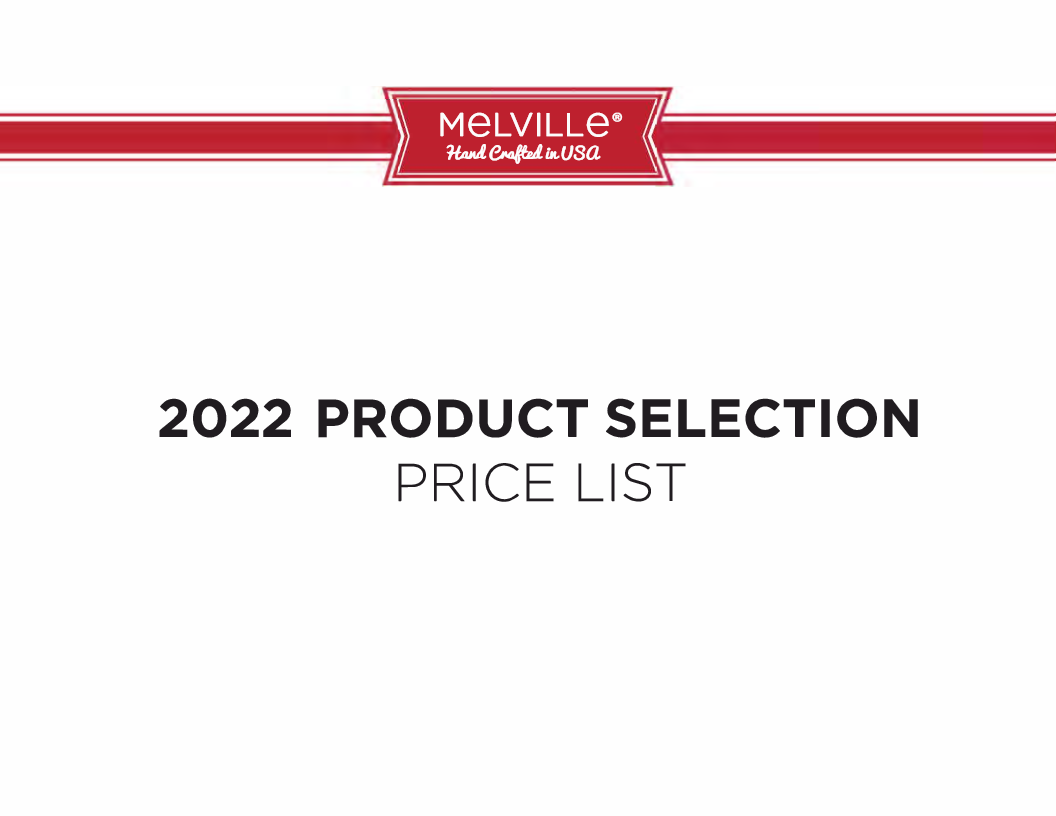 GOURMET & COCKTAIL PRODUCTS
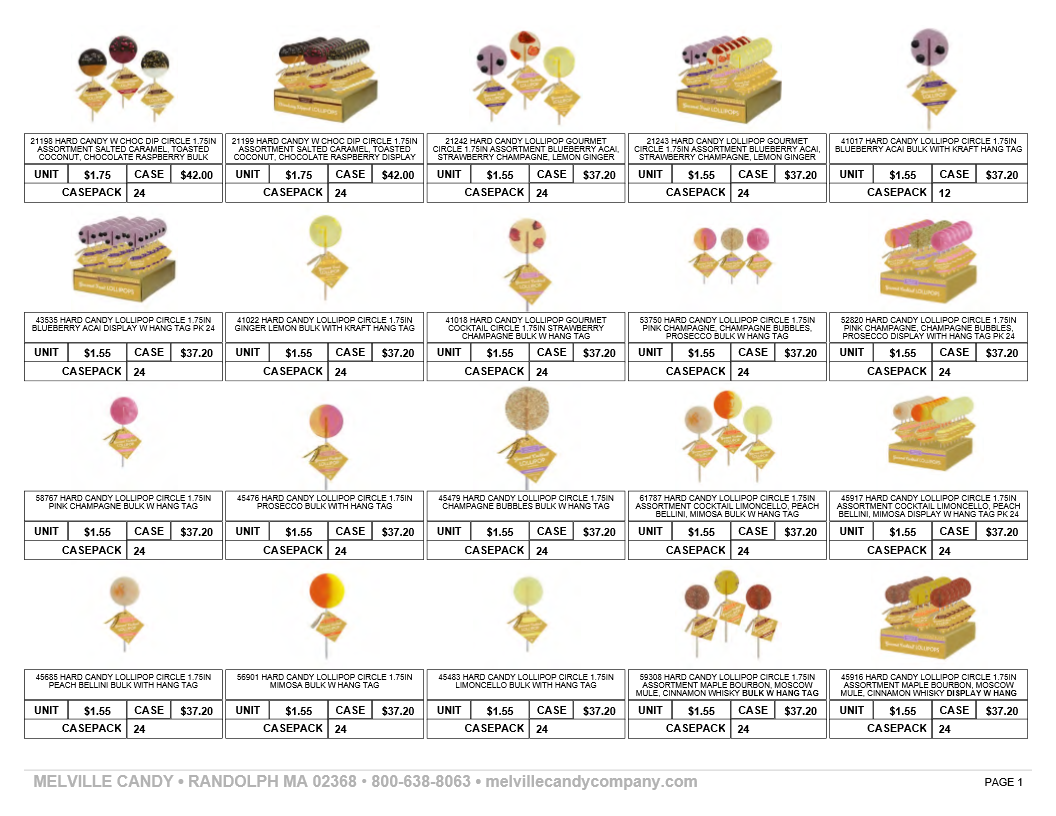 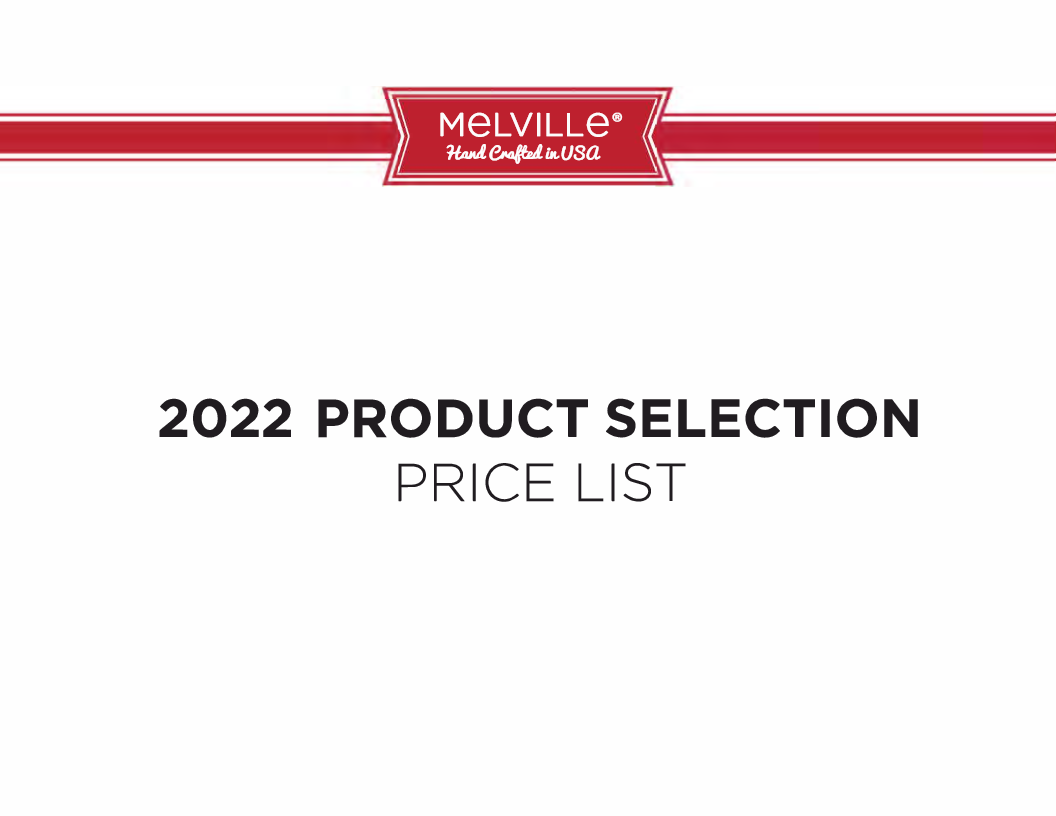 GOURMET & COCKTAIL PRODUCTS
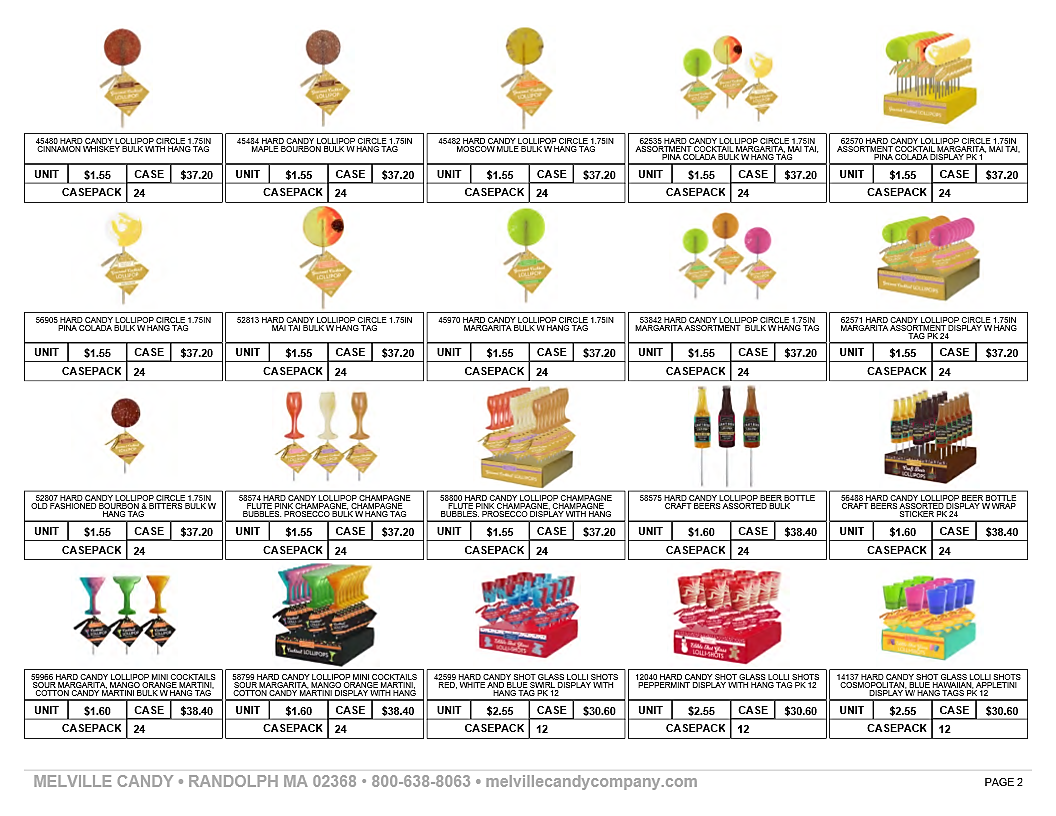 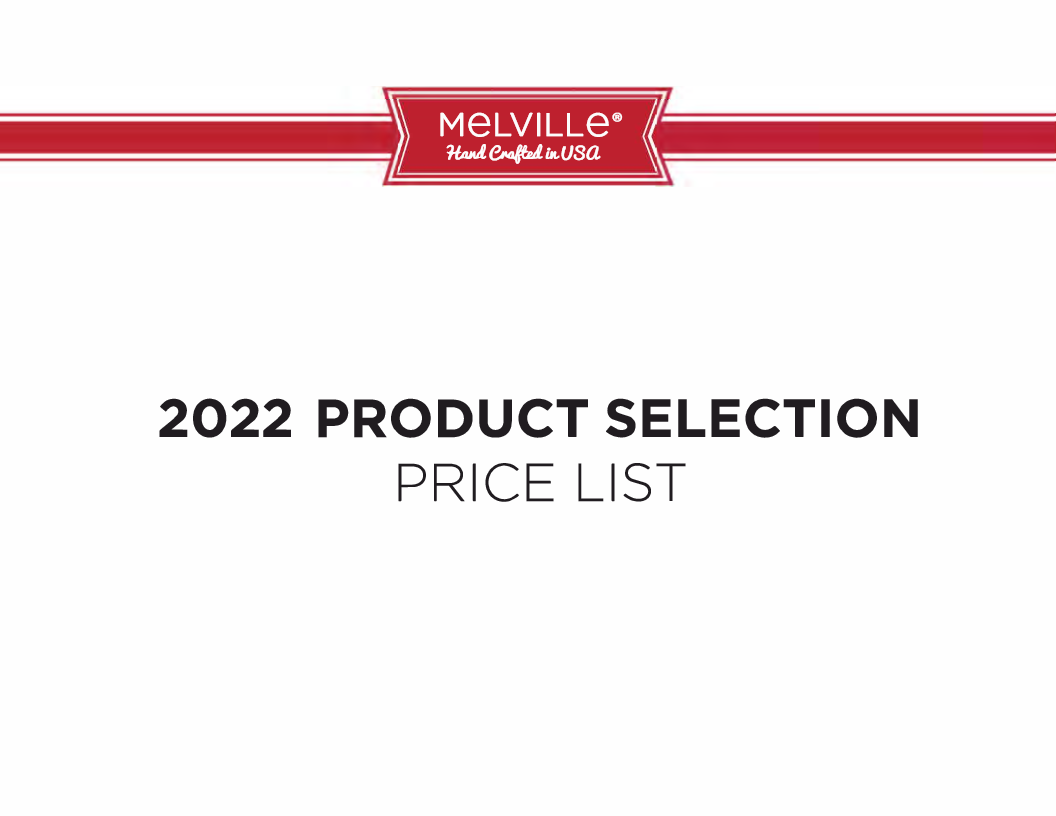 GOURMET & COCKTAIL PRODUCTS
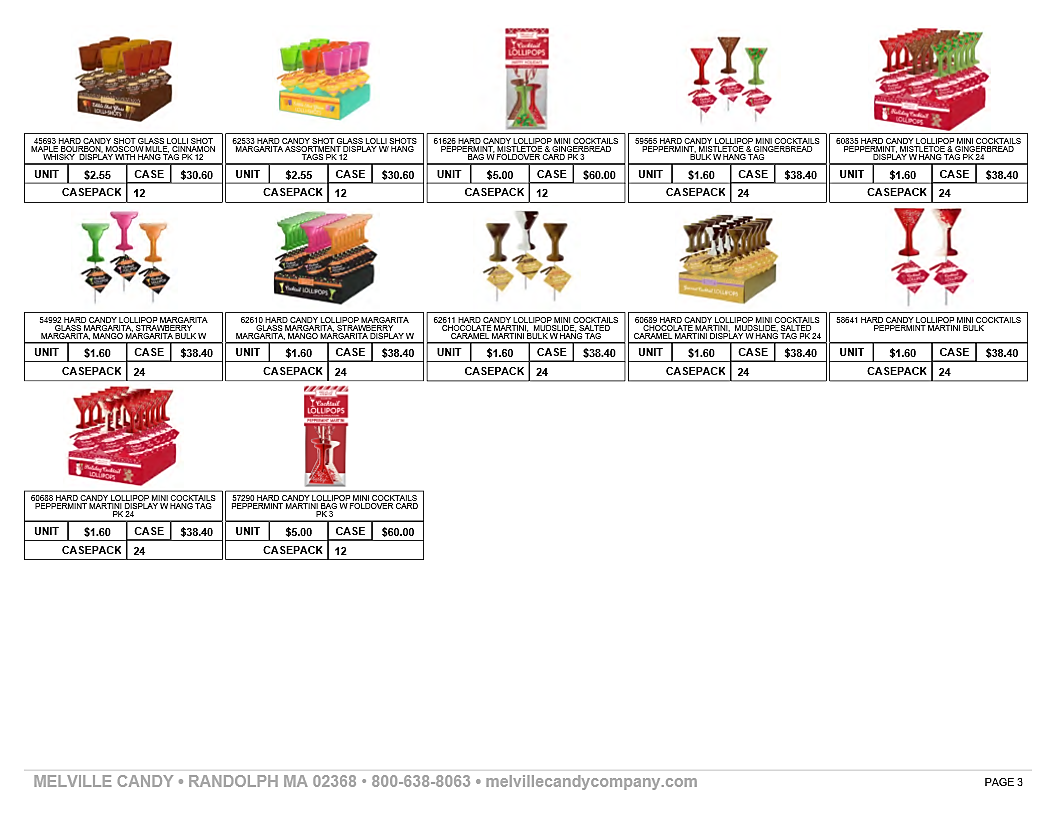 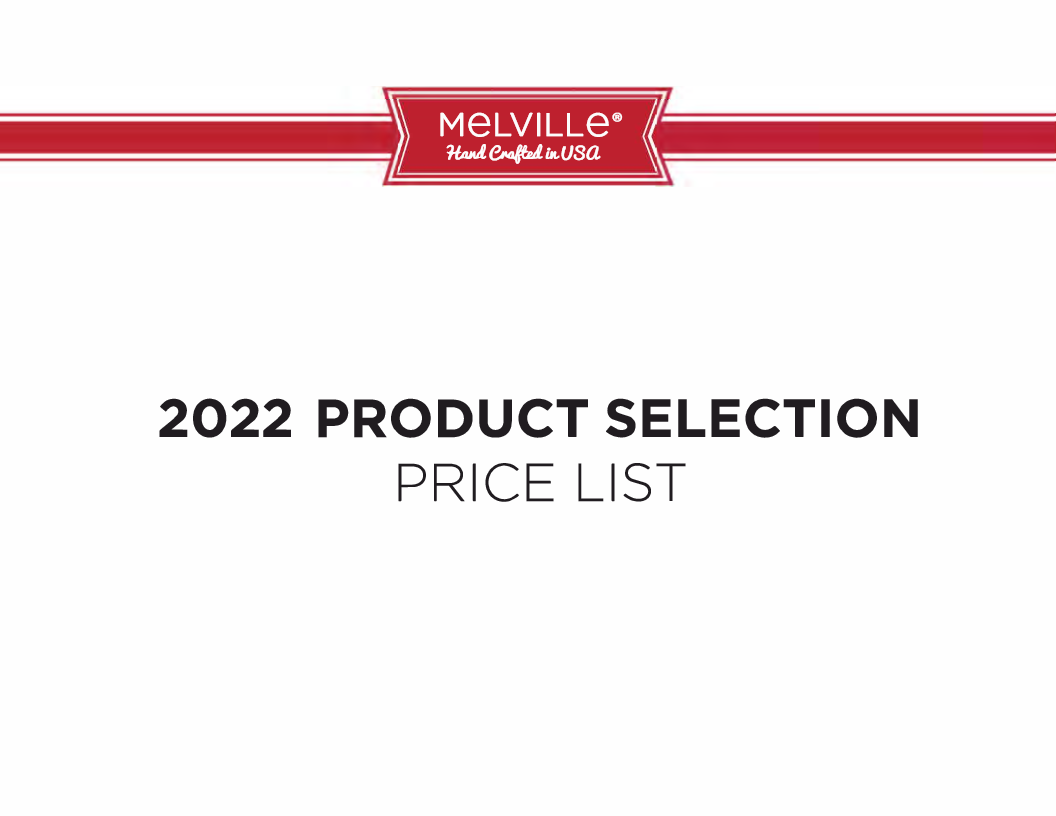 HARD CANDY SPOONS
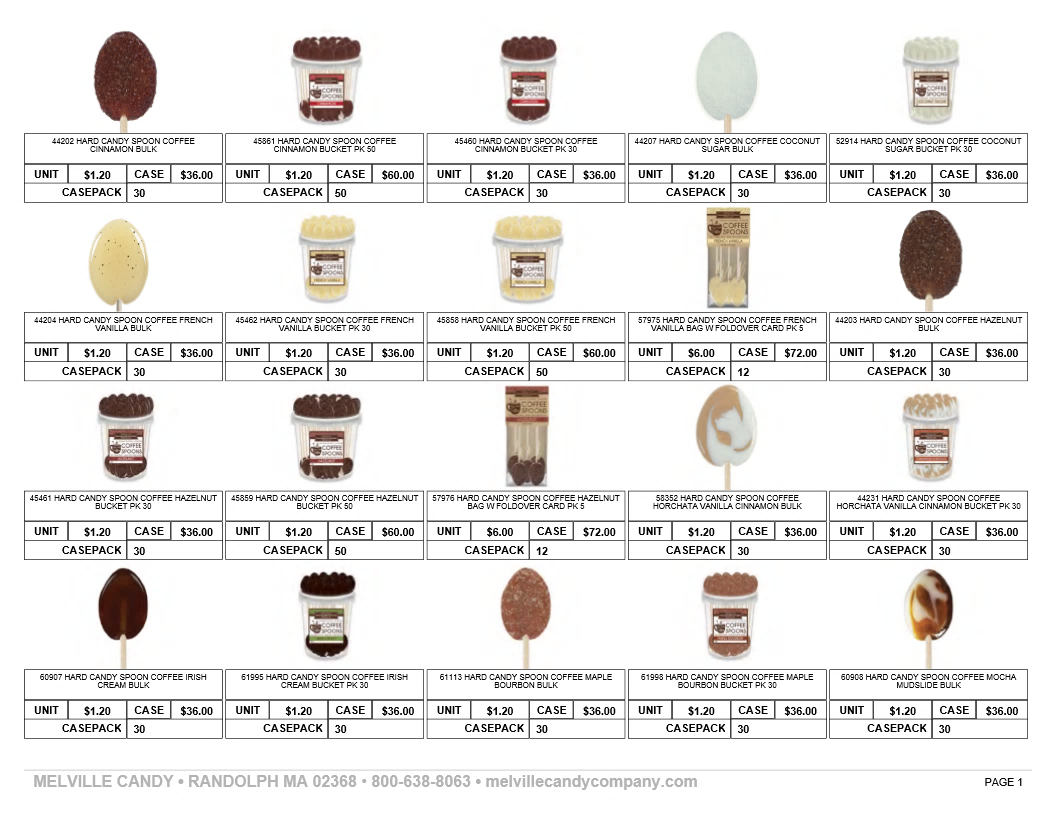 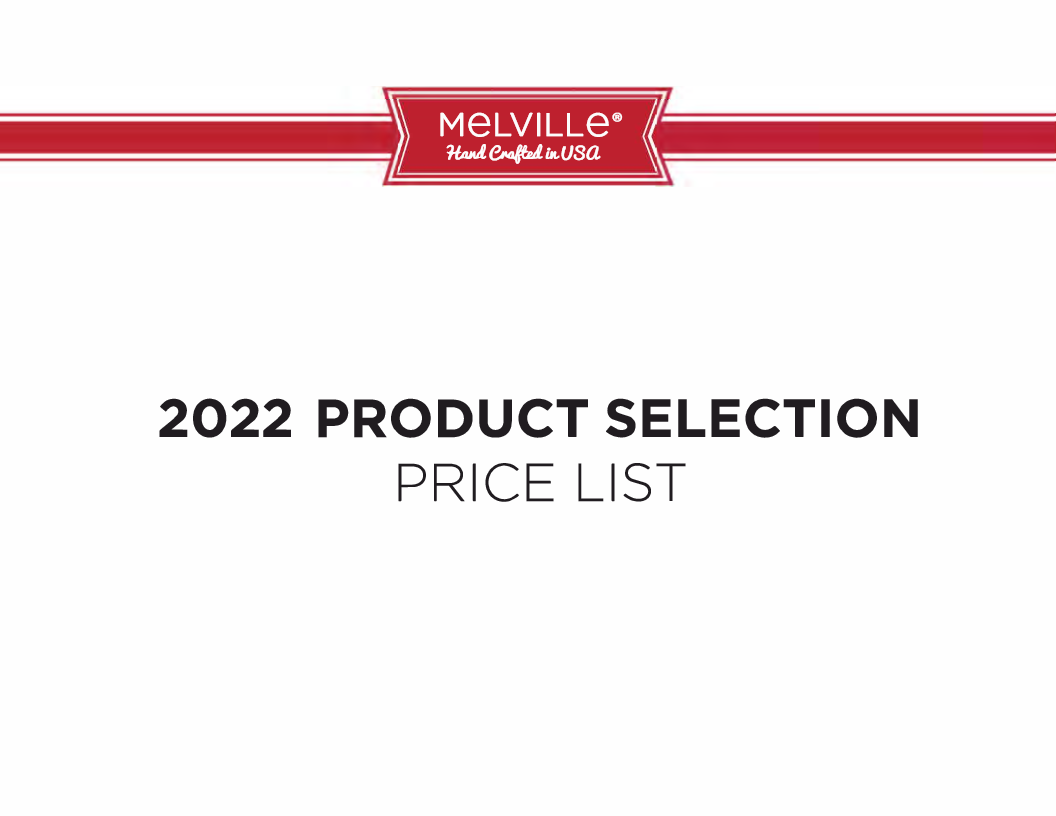 HARD CANDY SPOONS
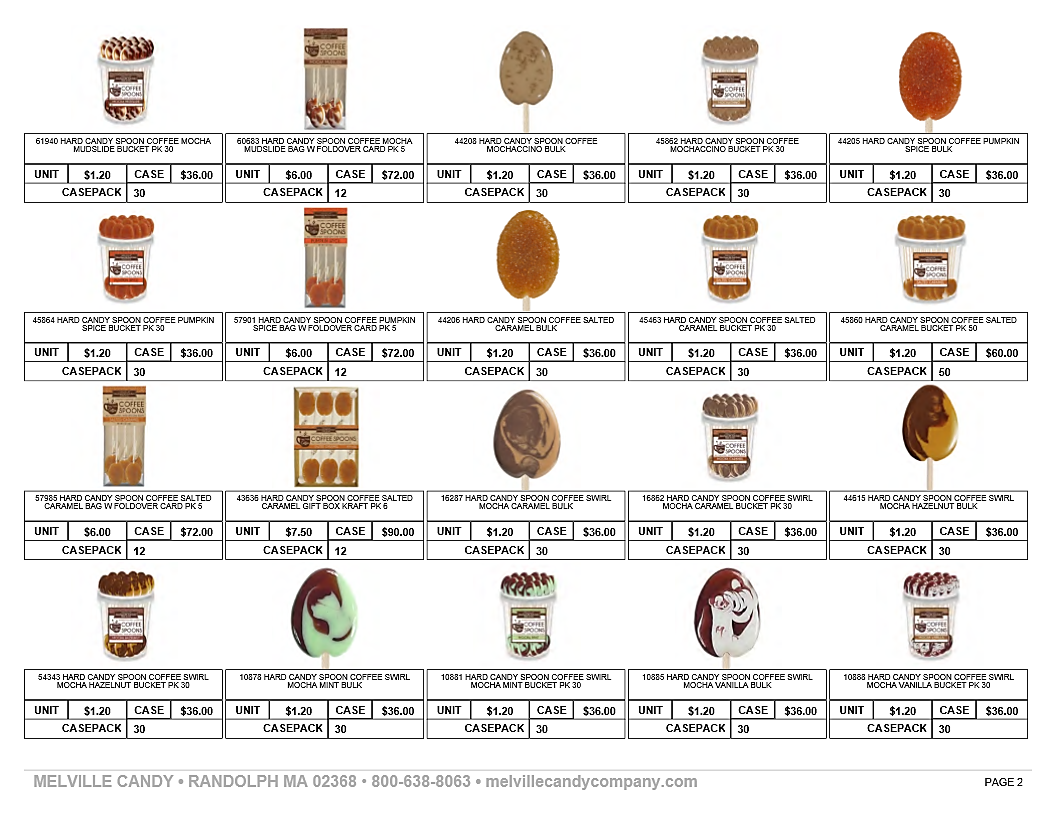 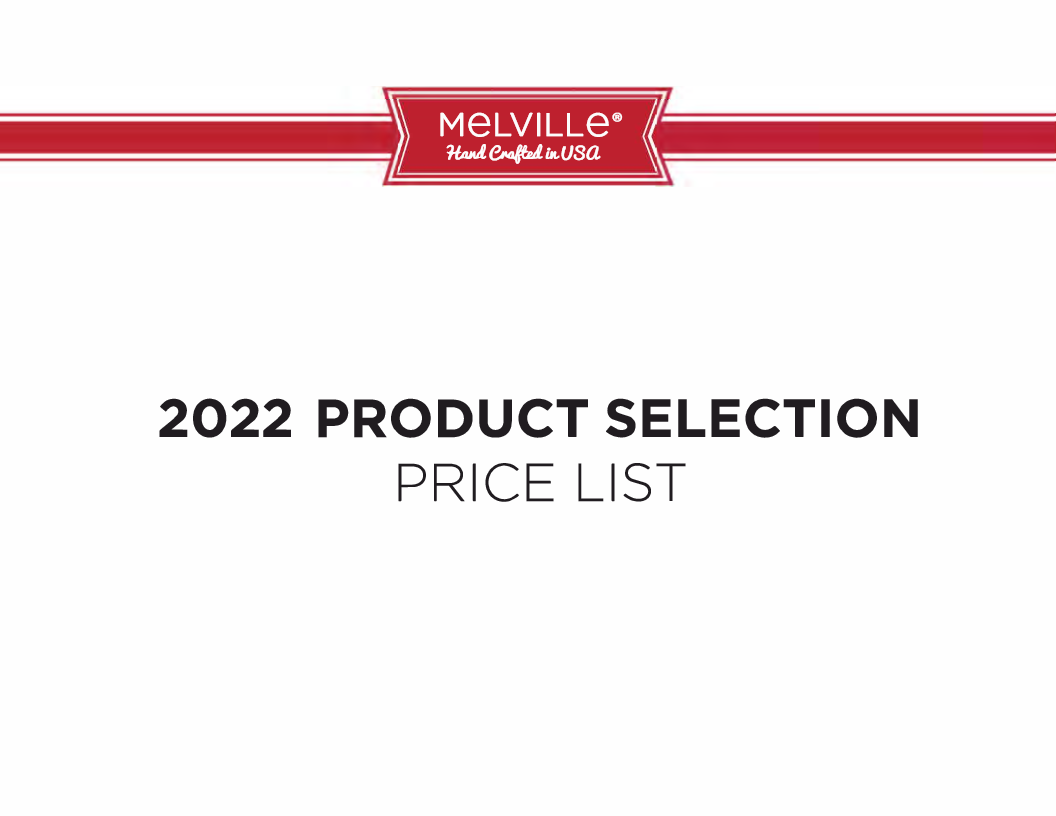 HARD CANDY SPOONS
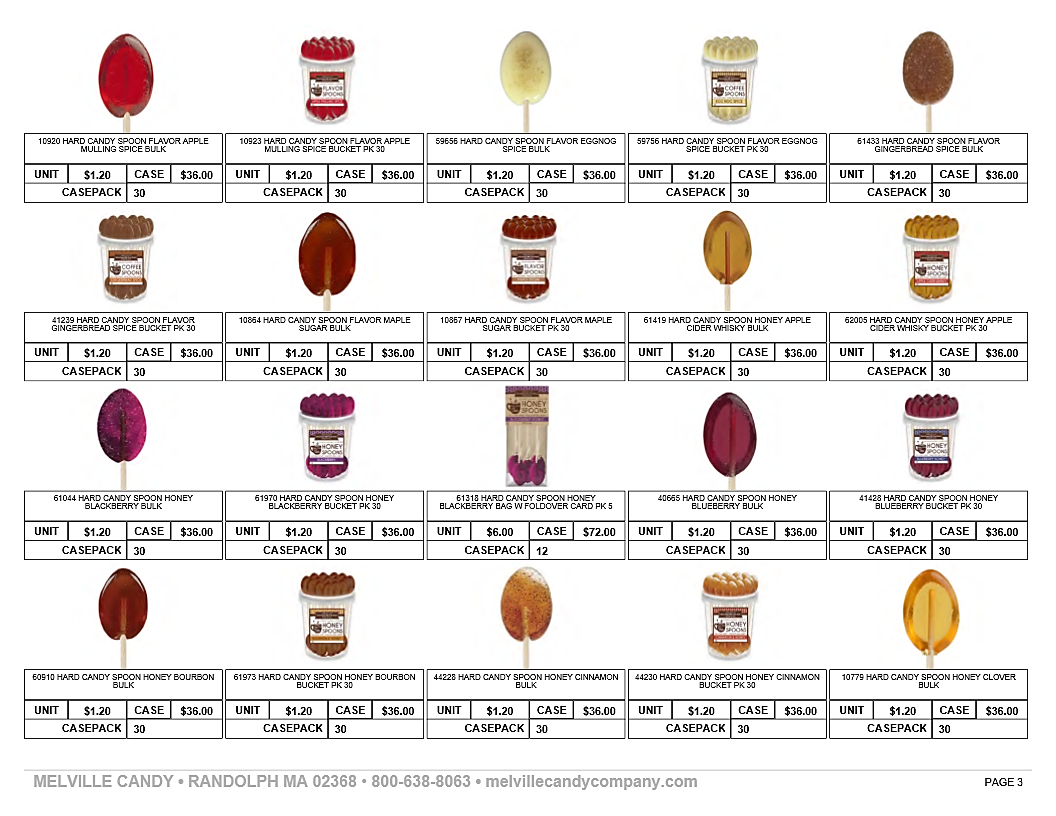 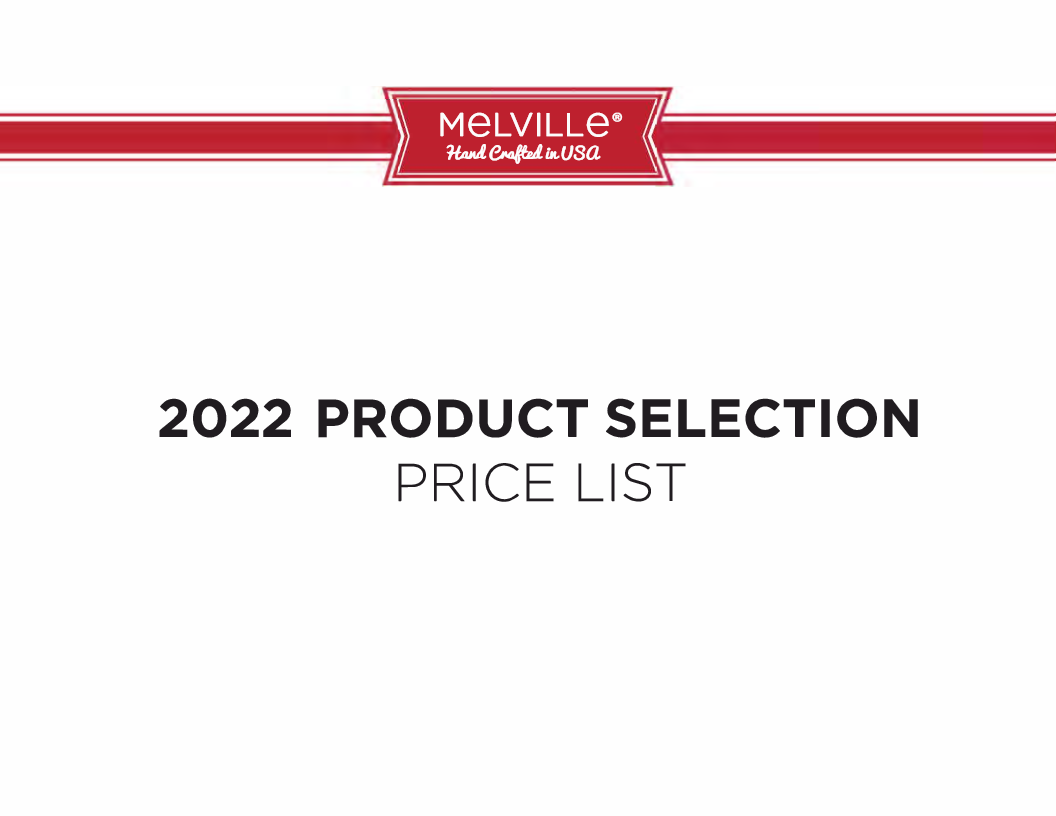 HARD CANDY SPOONS
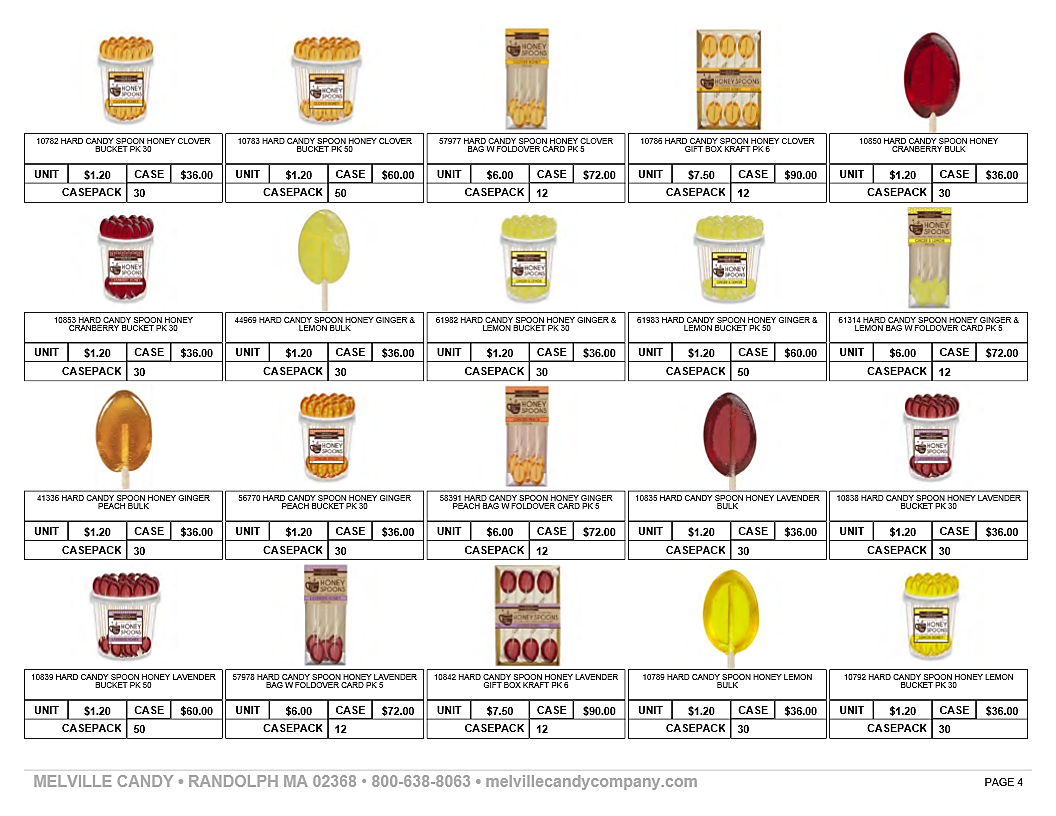 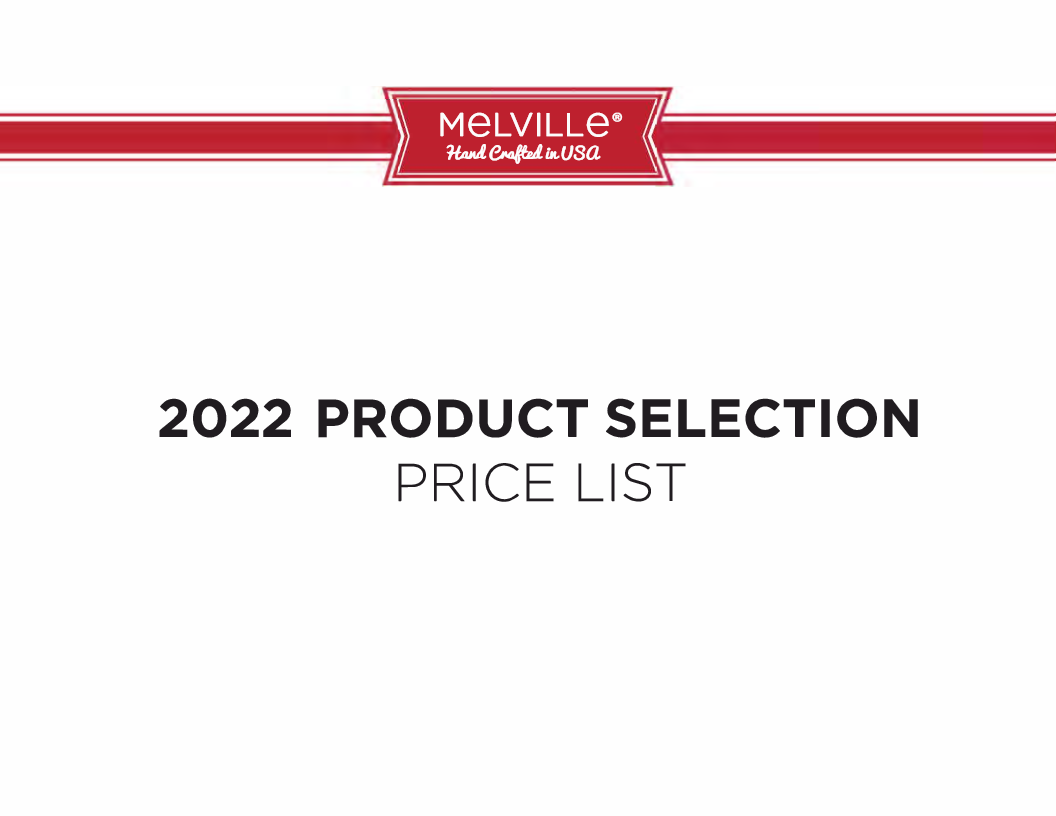 HARD CANDY SPOONS
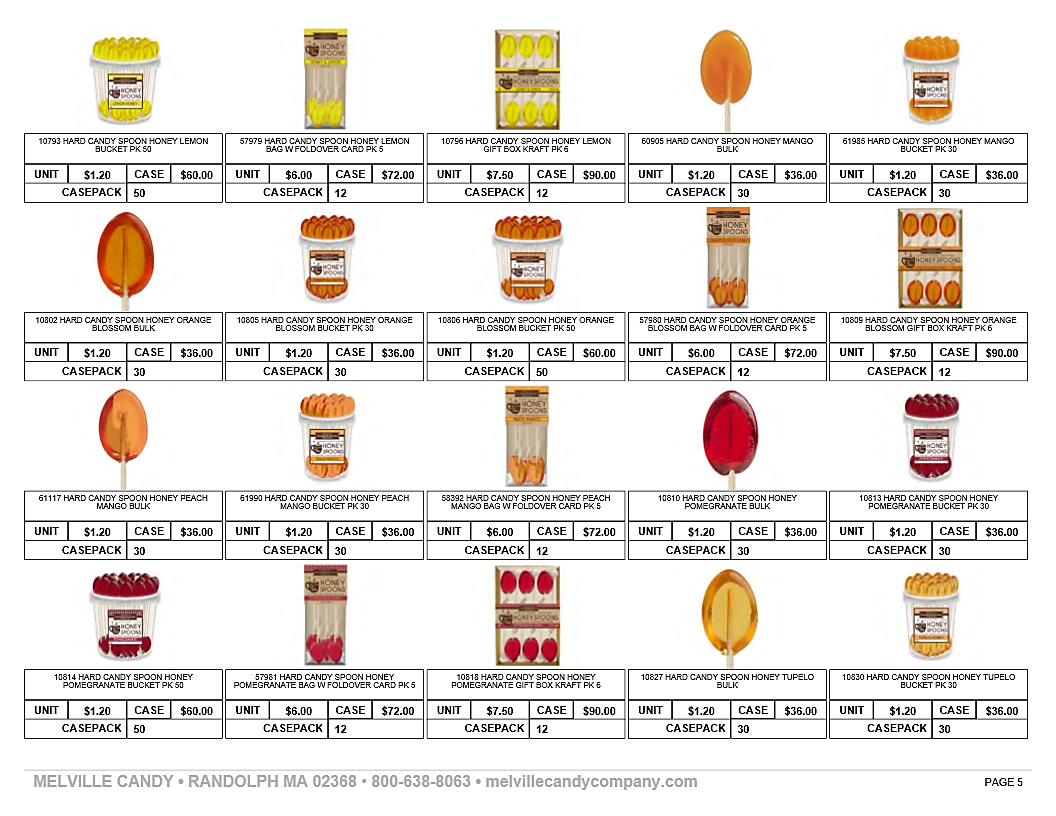 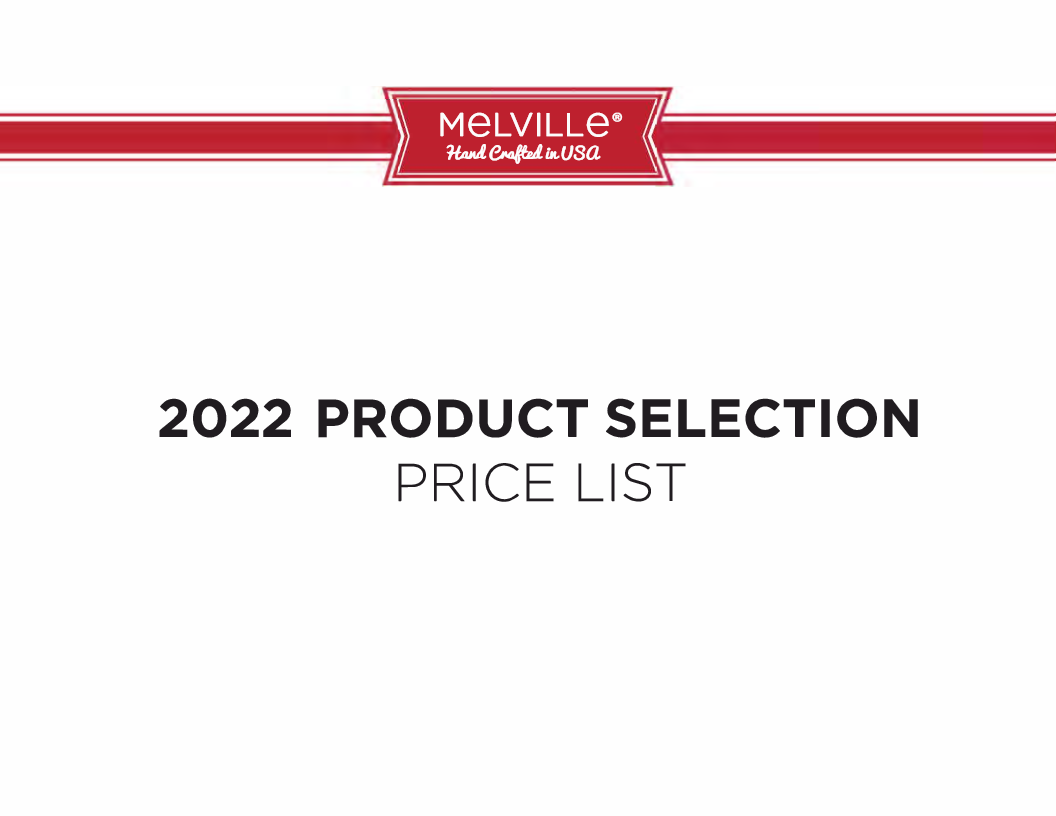 HARD CANDY SPOONS
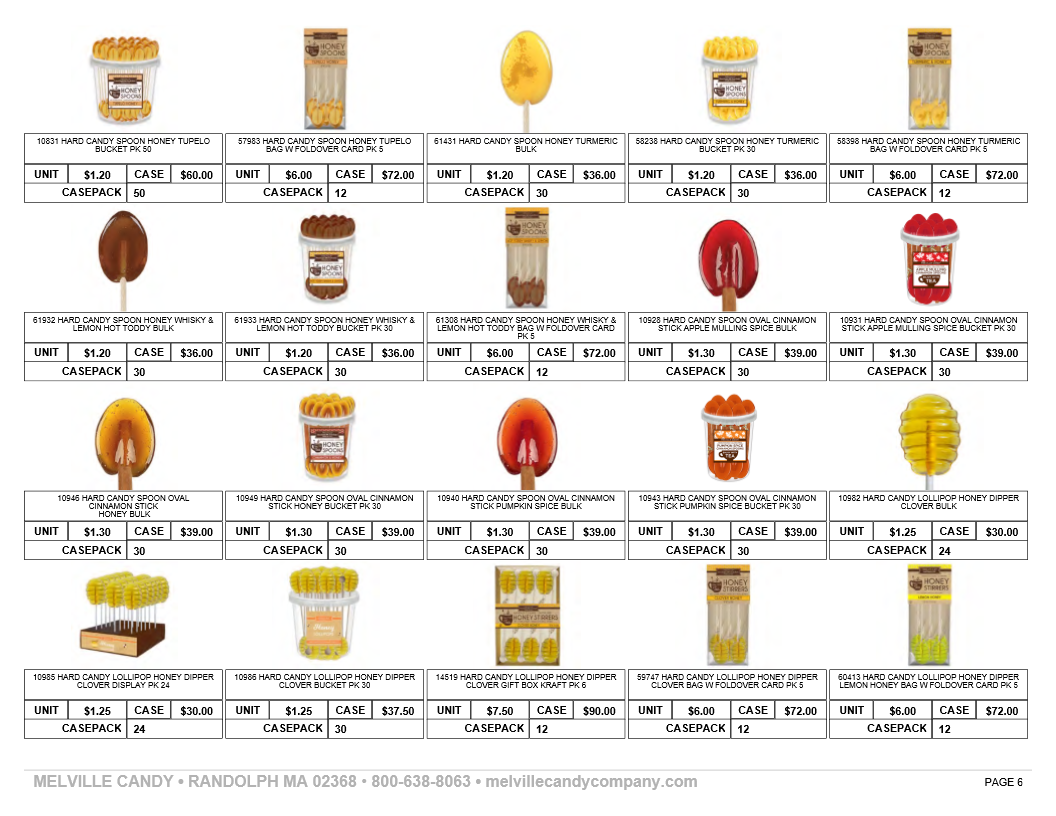 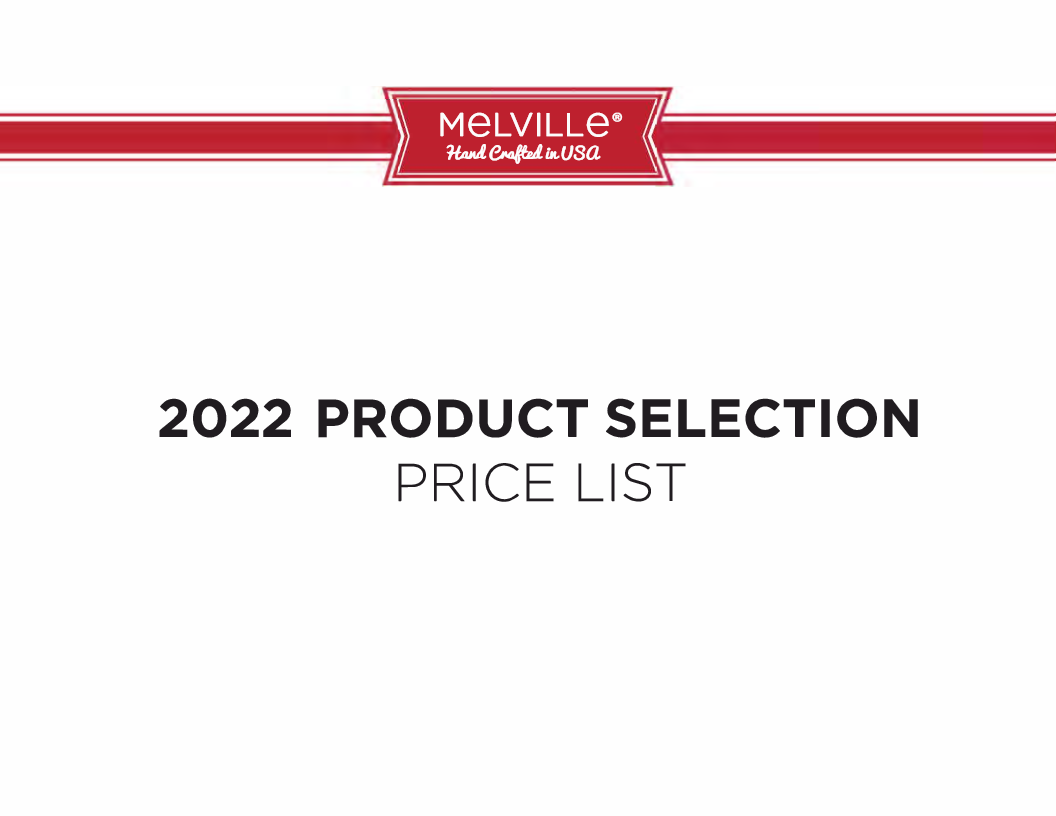 HARD CANDY SPOONS
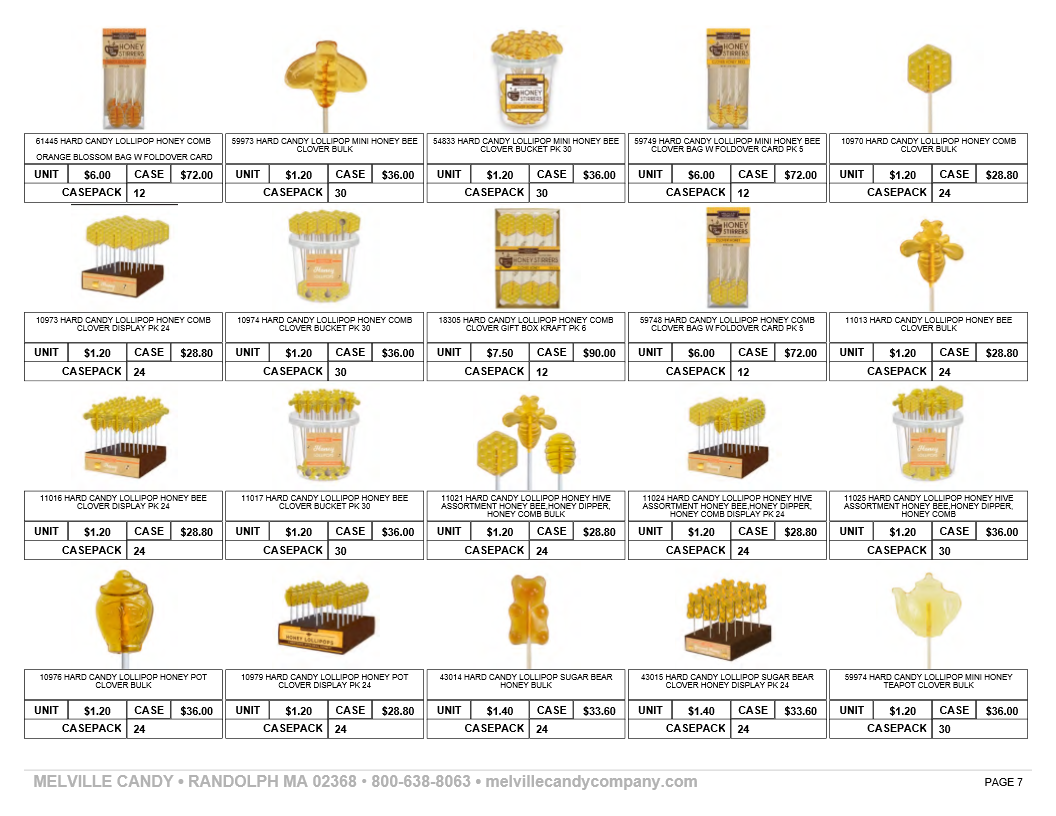 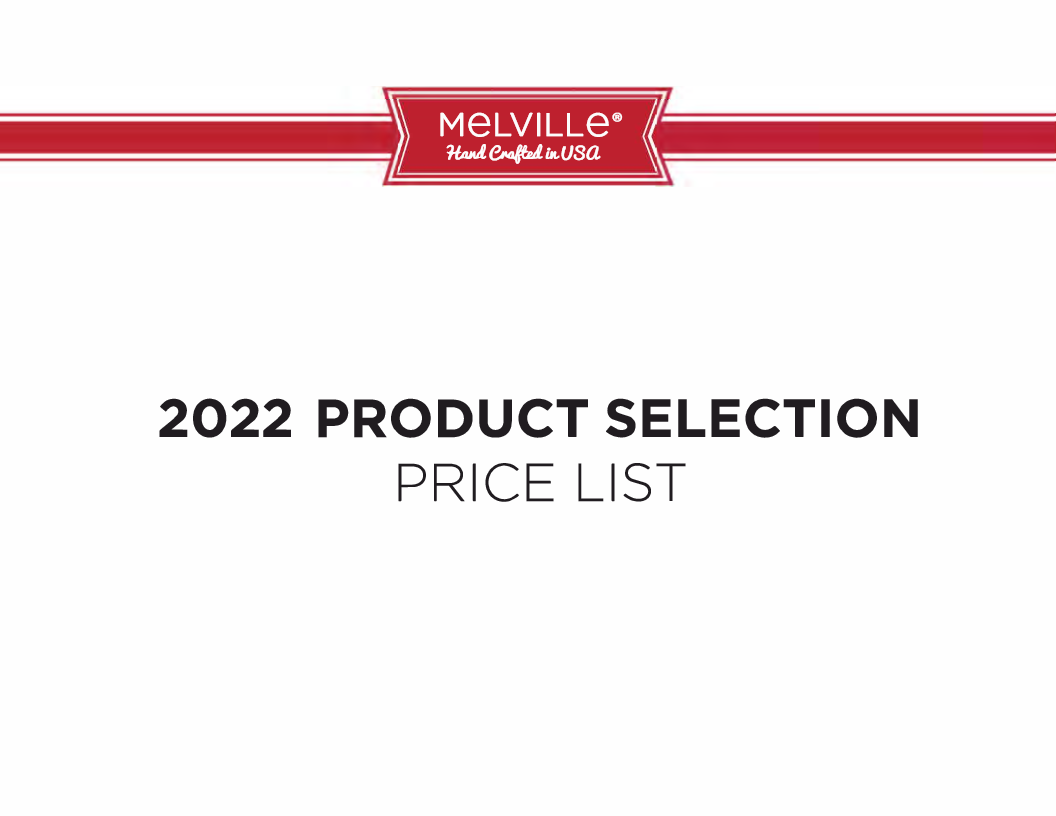 HARD CANDY SPOONS
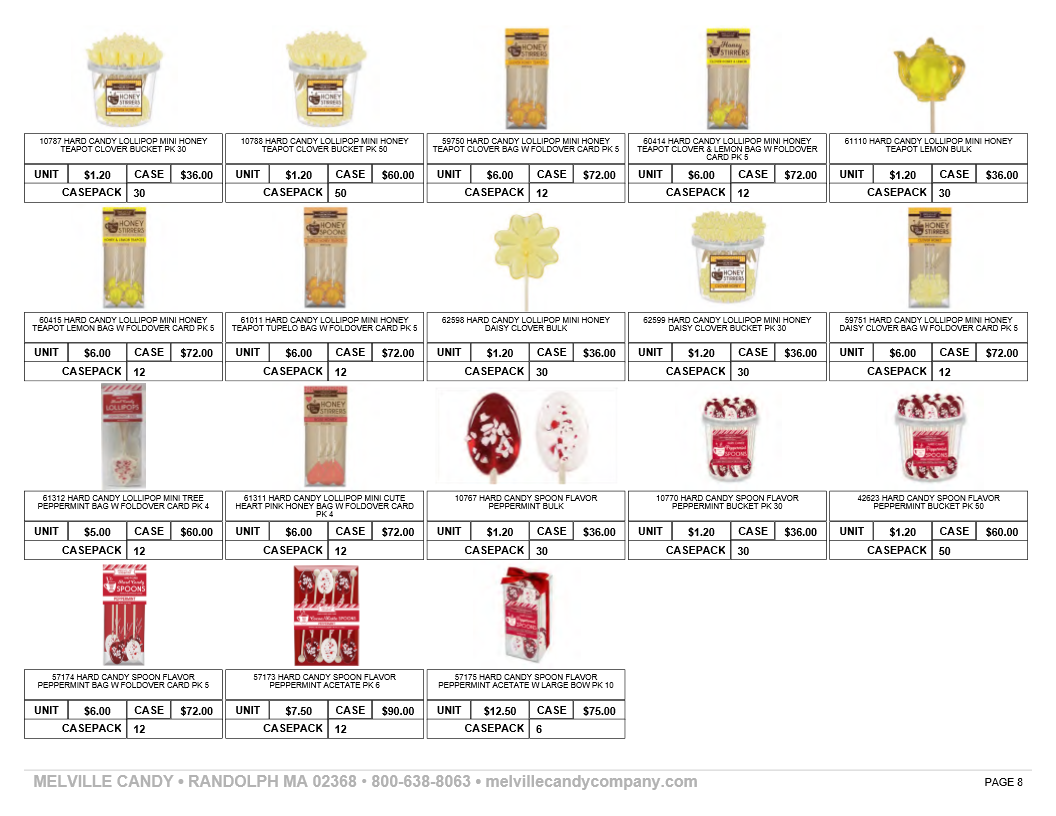